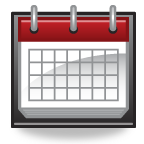 Новогодний 
Этнокалендарь
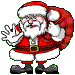 Урок – презентация
2009 год
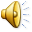 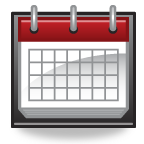 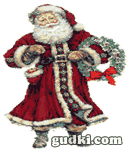 декабрь
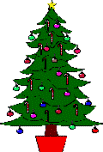 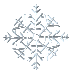 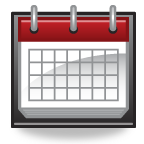 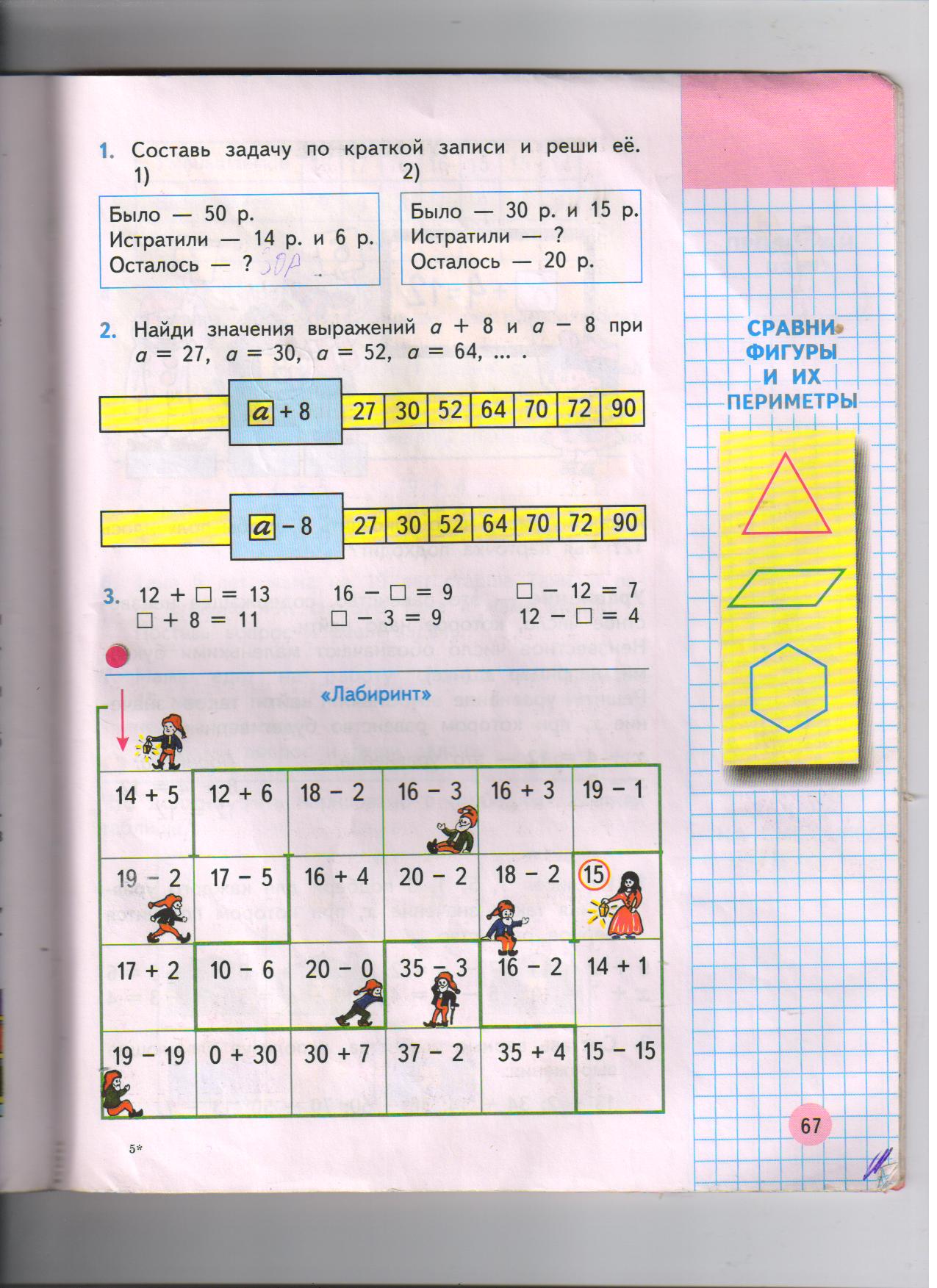 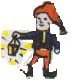 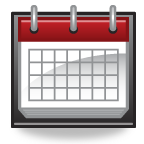 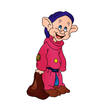 19, 17, 12, 18, 16, 20, 18, 16,  14, 15
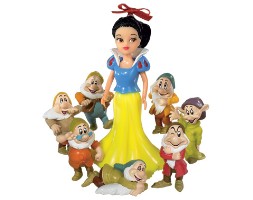 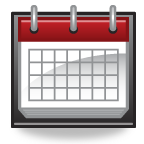 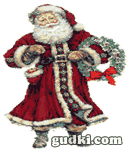 декабрь
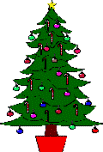 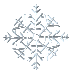 7
14
21
28
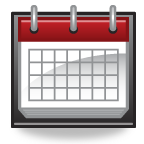 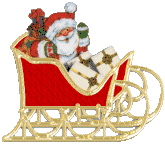 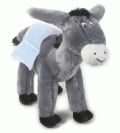 декабрь
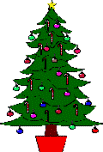 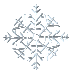 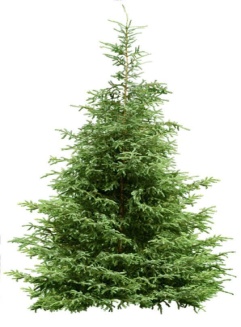 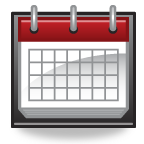 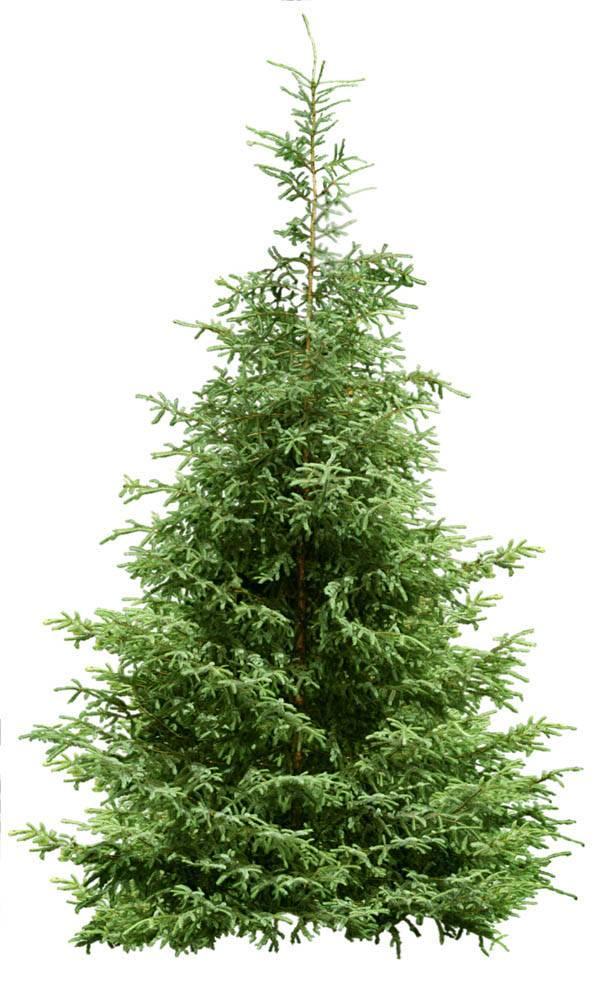 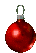 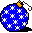 15
1
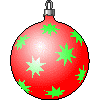 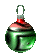 29
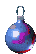 8
22
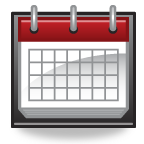 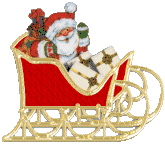 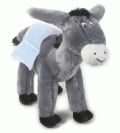 декабрь
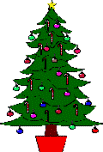 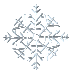 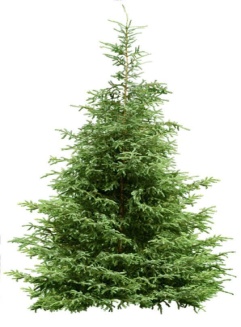 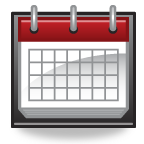 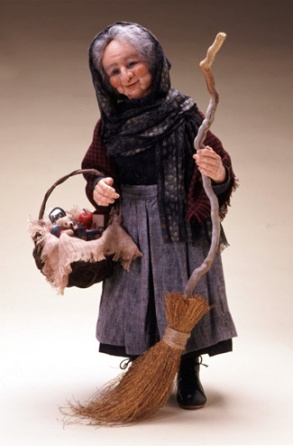 декабрь
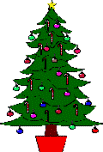 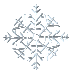 Молодец
Хорошо
Можешь лучше
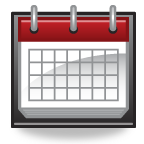 1
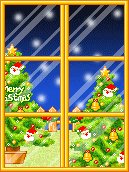 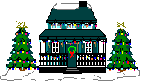 7
9
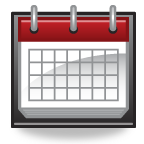 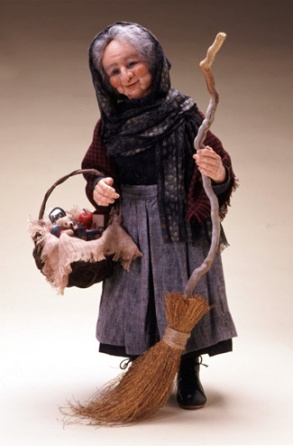 декабрь
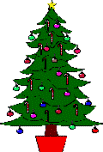 2
9
16
27
30
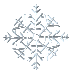 Молодец
Хорошо
Можешь лучше
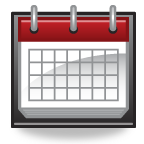 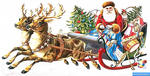 декабрь
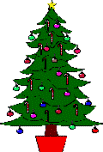 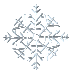 2 балла
4 балла
6 баллов
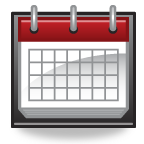 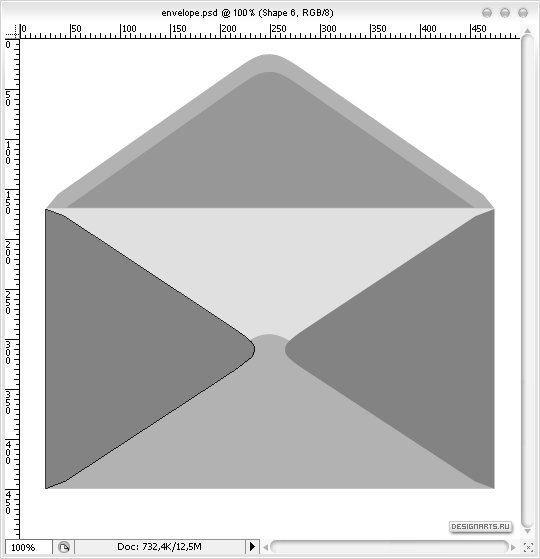 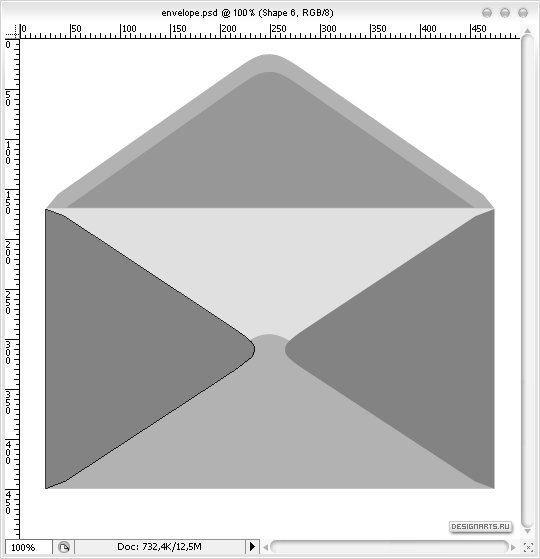 а + 8
а - 8
27+8= 35
30+8=38
52+8=60
27-8= 19
30-8=22
52-8=44
27,30,52
27,30,52
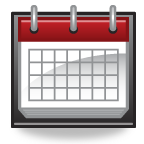 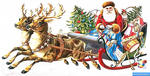 декабрь
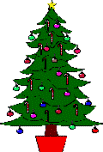 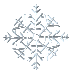 2 балла
4 балла
6 баллов
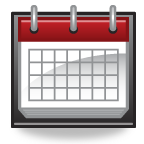 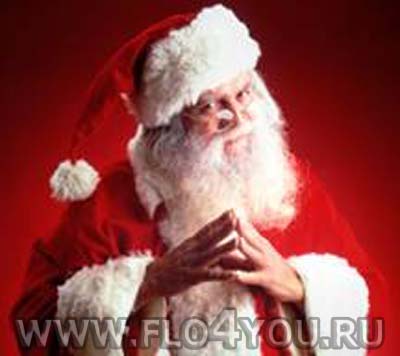 .   .
  /
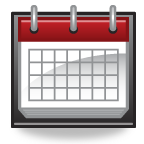 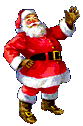 декабрь
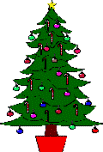 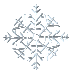 100%
60%
30%
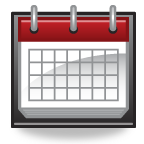 декабрь
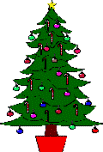 5
12
19
26
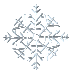 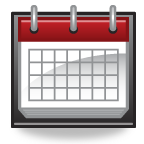 декабрь
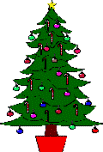 6
13
20
27
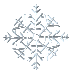 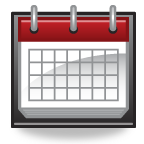 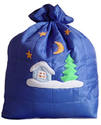 100%
Молодец
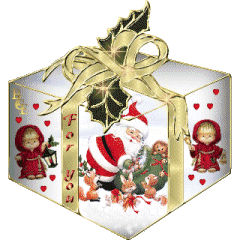 6 баллов
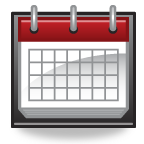 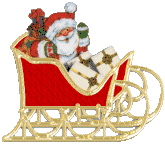 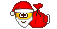 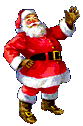 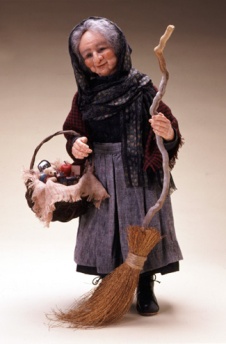 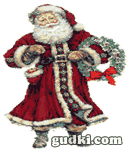 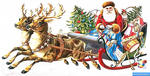 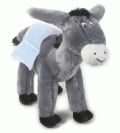 декабрь
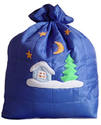 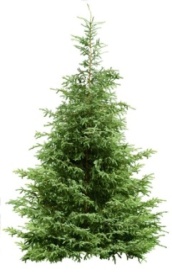 100%
6 баллов
Молодец
Хорошо
Можешь
 лучше
2 балла
4 балла
6 баллов
100%
60%
30%
Молодец
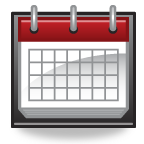 Спасибо за урок!
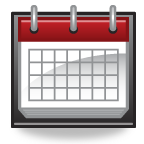 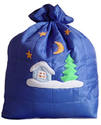 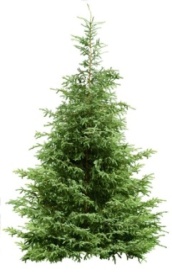 100%
6 баллов
Молодец
Хорошо
Можешь
 лучше
2 балла
4 балла
6 баллов
100%
60%
30%
Молодец